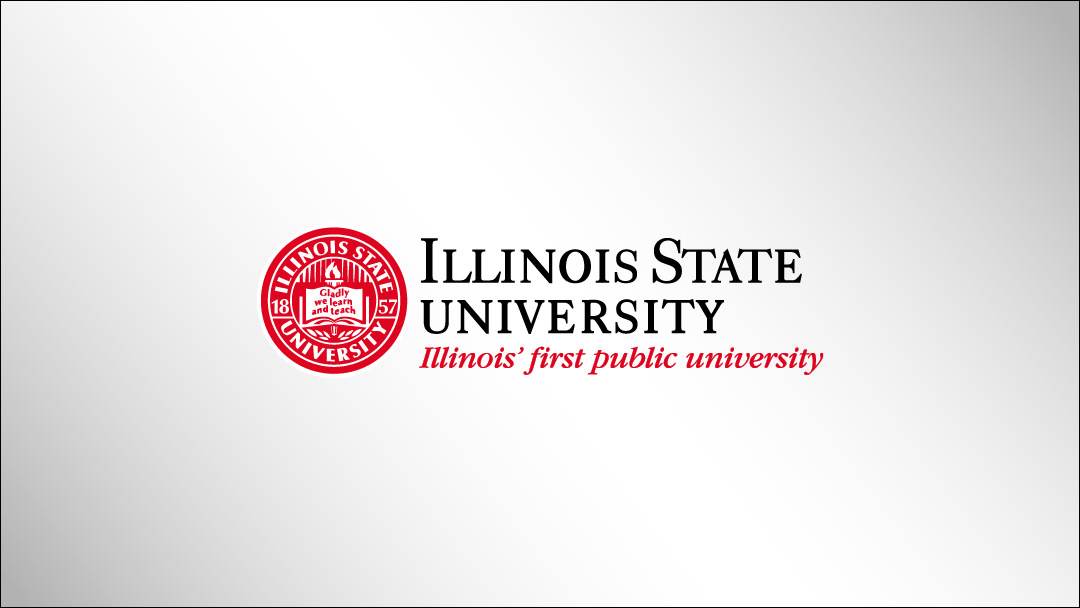 Curriculum Proposal Process
Editorial Requests
Proposal questions should be directed to CurriculumForms@ilstu.edu

Refer to the Curriculum website for additional resources:
https://curriculum.illinoisstate.edu/procedures/
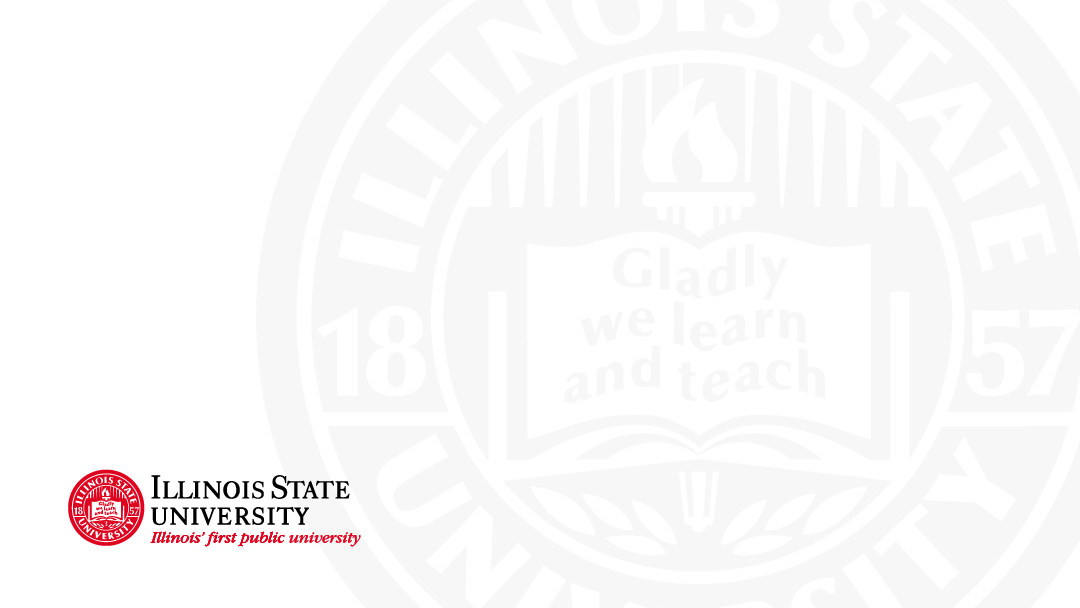 Login to Curriculum Forms https://registrar.illinoisstate.edu/curriculumforms/  
If a box does not appear for you to enter your User Name and Password, disable the "pop-up blocker" feature of your internet browser.
Use your Illinois State email address (e.g. rredbird@ilstu.edu) as the username and your email password to login.
You can also prefix your ULID with "adilstu\" (e.g. adilstu\rredbird) as the username. Some browsers allow the use of your ULID only.
		If prompted for a Domain use "adilstu" and only your ULID as the username.
Select Editorial Request from the top navigation
Select Create Proposal
You should have at least one coauthor for each proposal so that more than one person in a department/school has the ability to access and edit the proposal
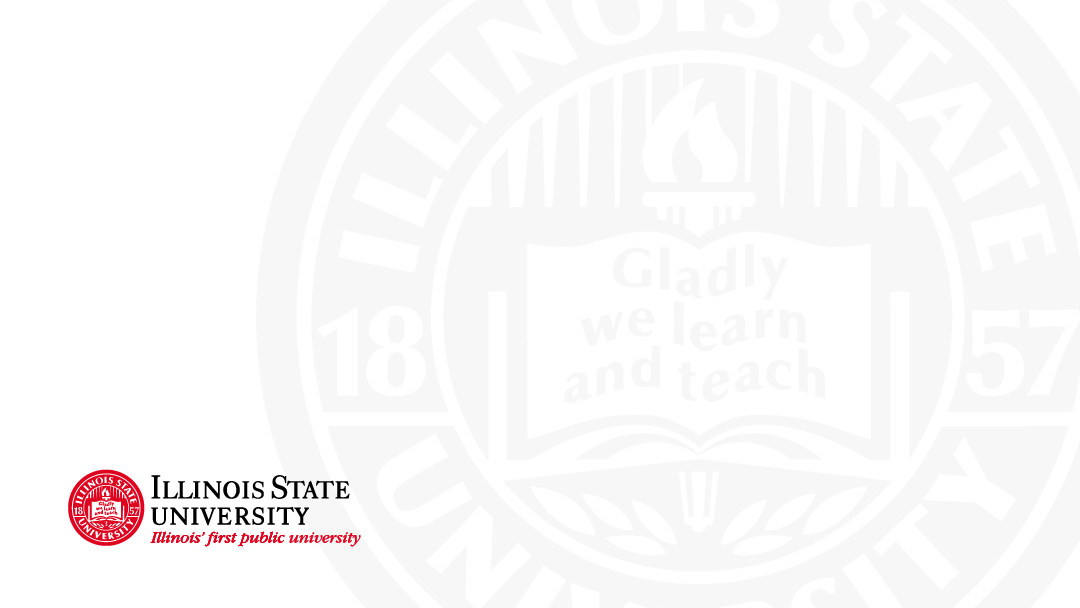 There will be an option to choose if it is a graduate or undergraduate editorial request and if it is a program, course, or “other” proposal
Follow the prompts. 
Copy/paste from Course Finder website https://coursefinder.illinoisstate.edu/ if your edits are for a course or
Copy/paste from the catalog  https://illinoisstate.edu/catalog/ 
One proposal per request. For example, if you have editorial requests for multiple courses, you must submit one Editorial Request form for each course. 
An email of support is needed from affected departments if you are attempting to add a prerequisite from outside of your department. Click “Choose File,” select the file, and then click “Upload File”
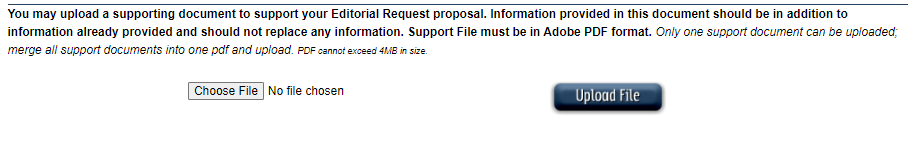 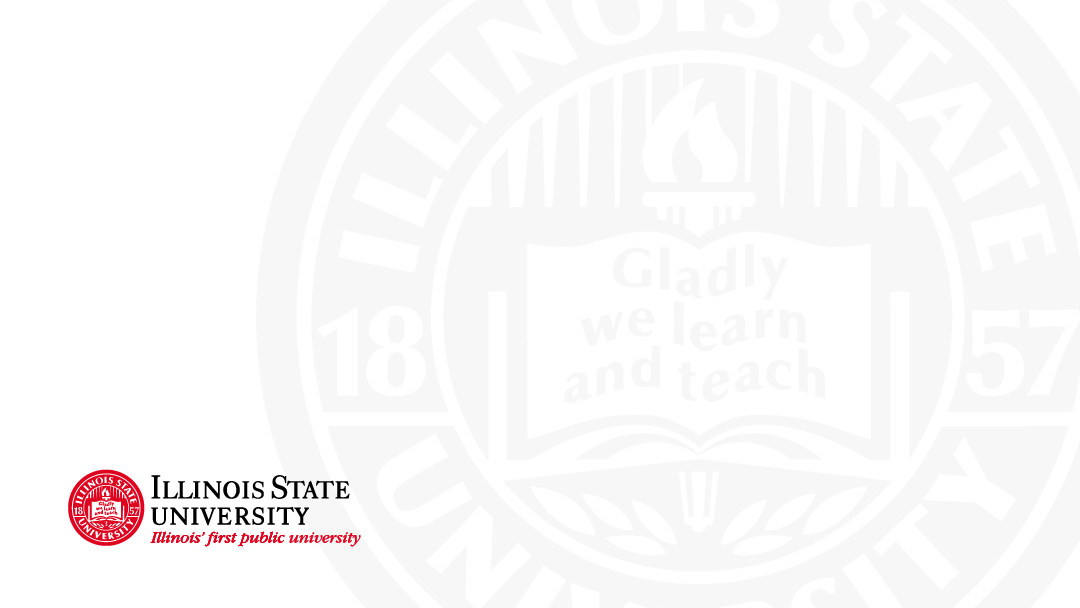 Refer to the Curriculum website for examples of program related editorial requests versus program revisions: https://curriculum.illinoisstate.edu/procedures/editorial-requests/#courses

Editorial Request Approval Routing
Department Chair/School Director
Curriculum Committee Secretary Reviewer (for technical review)
University Curriculum Committee Executive Secretary (Provost staff)/Director of the Graduate School